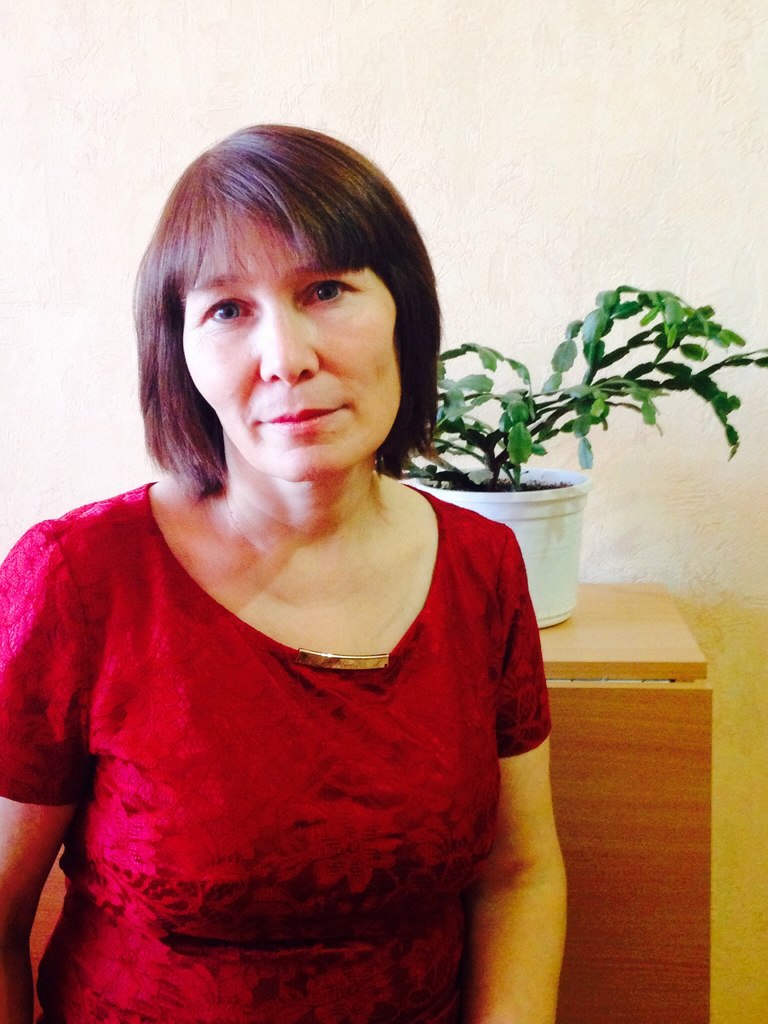 Беляева Екатерина Рафаиловна
1967 г.р.
Воспитатель МДОУ
«Детский сад № 55 комбинированного вида»
Мастер-класс

Тема: Обучение грамоте детей подготовительной   к школе группы  

 
Цель: продемонстрировать формы, методы и приемы проведения занятий по обучению  грамоте.
Актуальность
Готовность или неготовность ребенка к началу школьного обучения во многом определяется уровнем его речевого развития. Это связано с тем, что именно при помощи речи, устной и письменной, ему предстоит усваивать всю систему знаний. 
Для успешного усвоения школьного курса родного языка у ребенка должны быть сформированы такие компоненты речевой системы как: звукопроизношение, фонематические процессы, лексика и грамматика.
Основной задачей в процессе обучения грамоте является формирование у дошкольников общей ориентировки в звуковой системе языка, обучение их звуковому анализу слова, т.е. определению порядка следования звуков в слове, установлению различительной роли звука, основных качественных его характеристик.
Методика обучения грамоте дошкольников – это всевозможные способы в виде игры и разнообразных упражнений. 
Они последовательно, начиная с самых простых, знакомят будущего школьника с такими понятиями, как звук, буква, звуковой ряд и прочее.
Навык чтения формируется у ребёнка только после овладения слиянием звуков речи в слоги и слова. 
По мнению известного психолога Д.Б.Эльконина, «чтение – есть воссоздание звуковой формы слова по его графической (буквенной модели)». 
К.Д.Ушинский отмечал, что «сознательно читать и писать может только тот, кто понял звуко-слоговое строение слова».
Когда ребят начинаешь знакомить со звуками, бывают трудности. Поэтому, чтобы избежать эти трудности, я знакомлю детей с такими табличками:
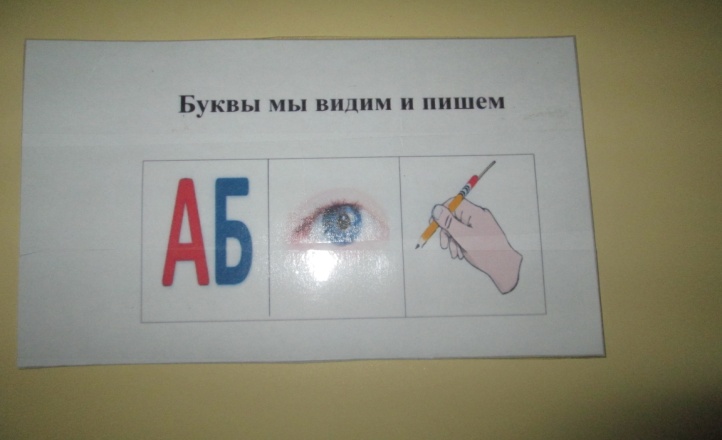 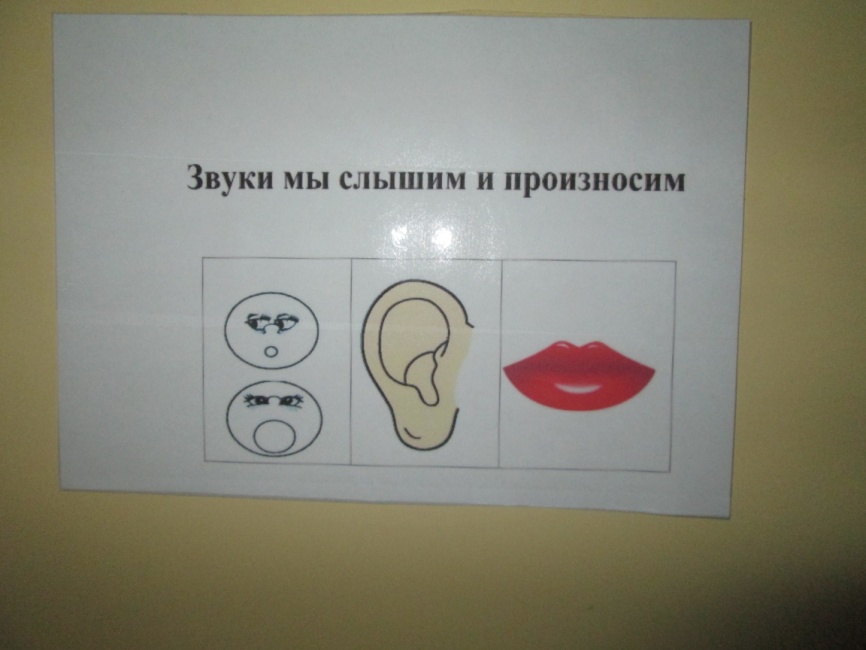 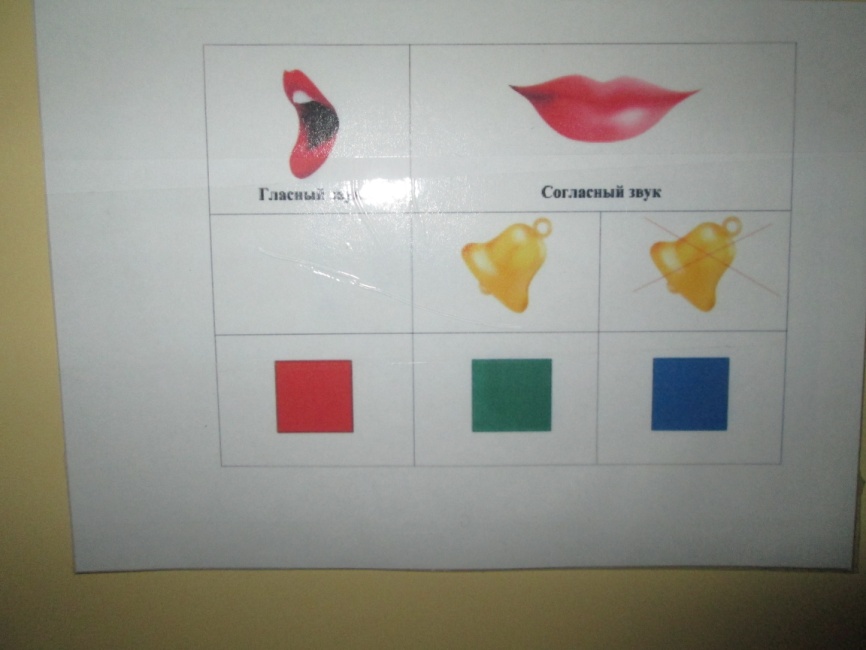 Для звукового анализа слова можно использовать модели «Домики», «Звуковой веер».
Детям предлагается игра «Назови слово» - назвать слова определенной звуковой структуры:  твердый согласный, гласный, твердый согласный звук; мягкий согласный, гласный, твердый согласный.
Игра «Найди звуки в картинке и посели их в домик»: дети берут картинку и составляют слово, характеризующее ее изображение, затем распределяют звуки по окошечкам.
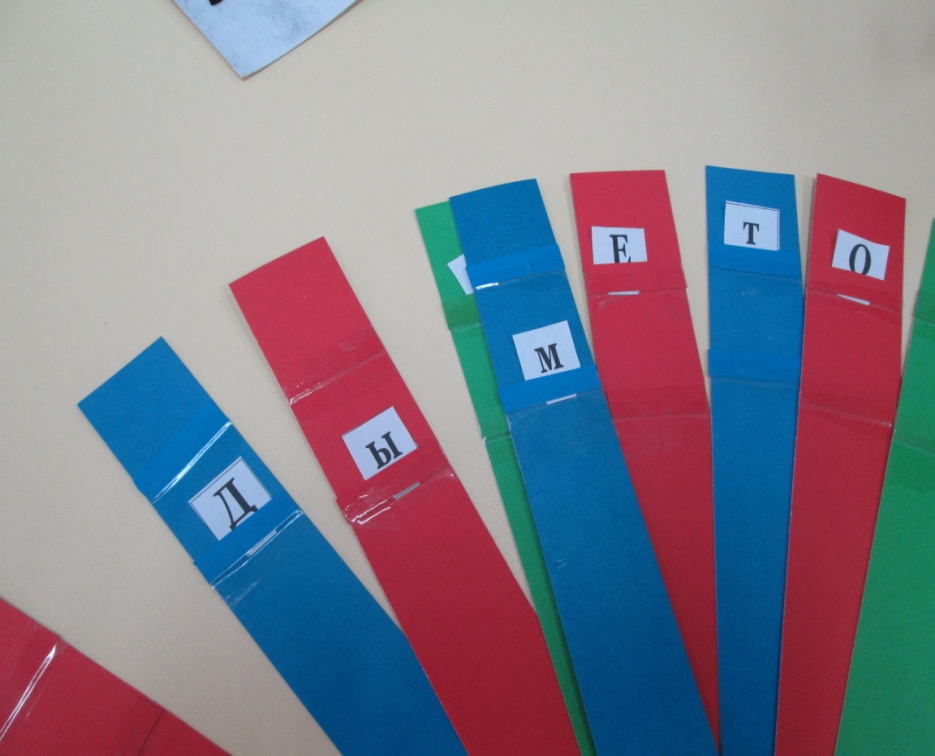 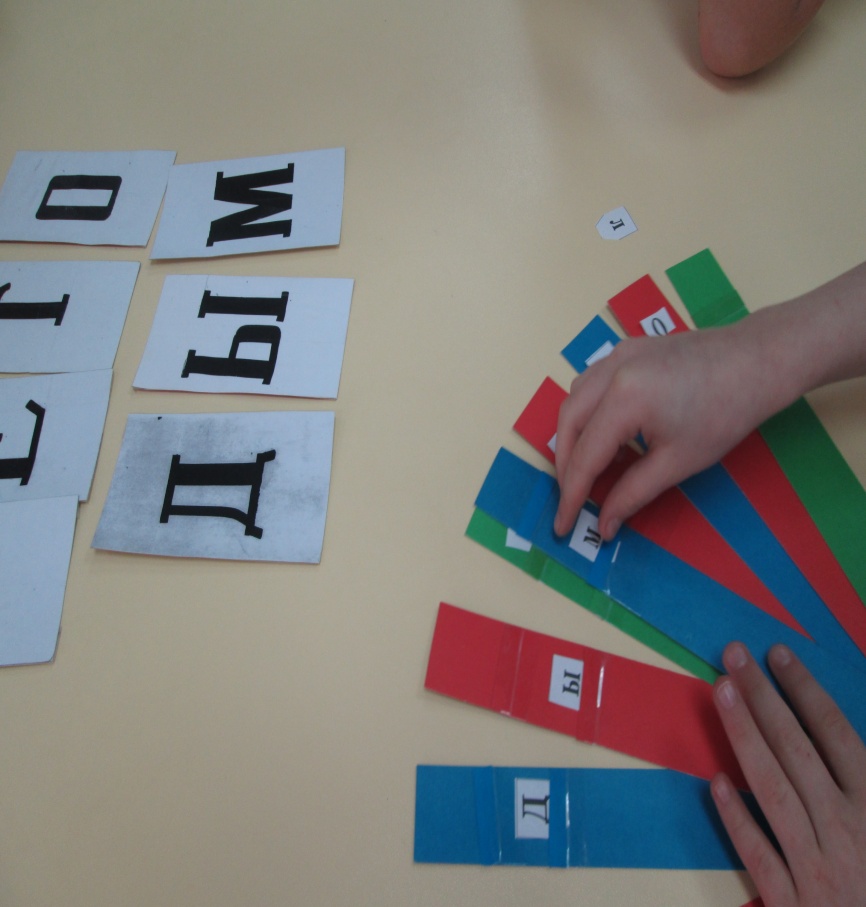 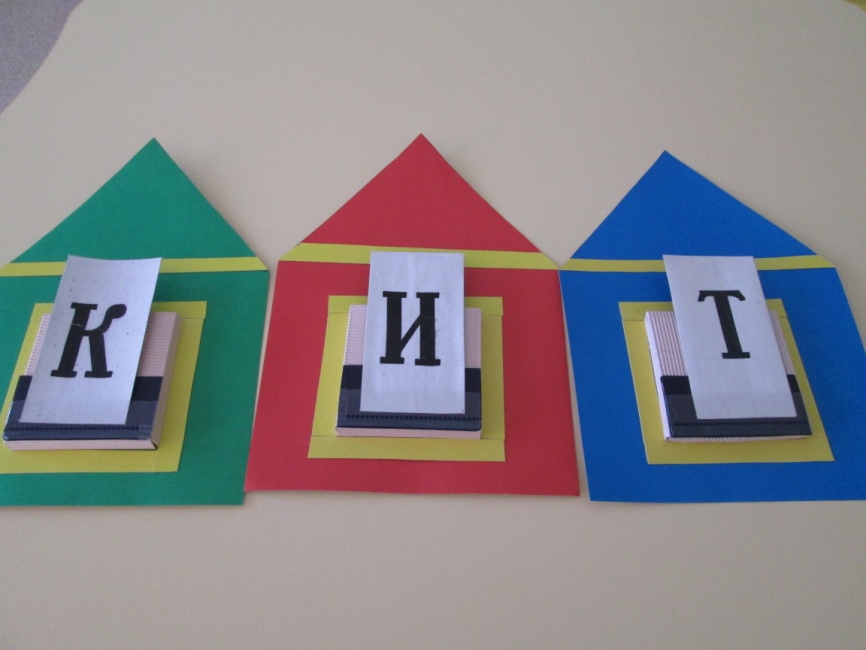 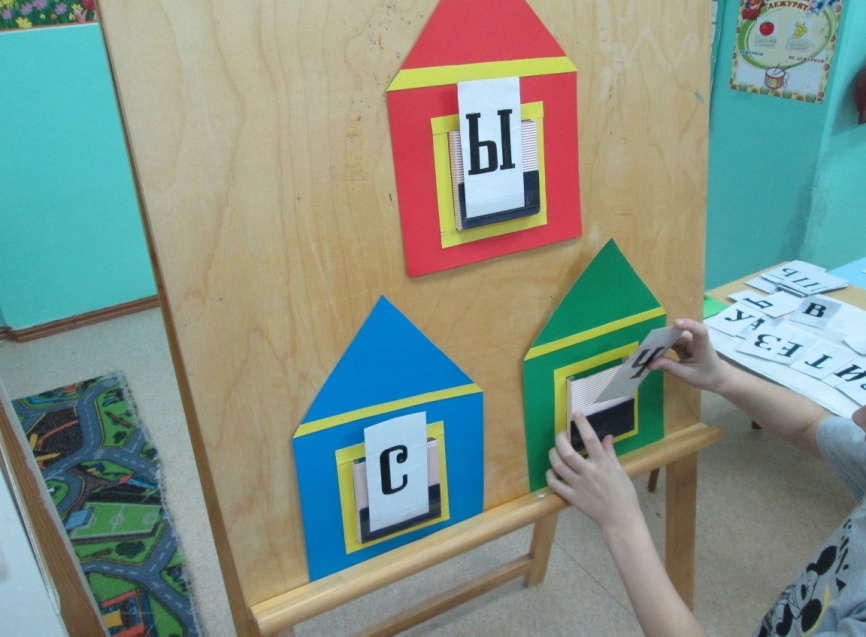 Модель  «Молоточки»  в игре  «Найди ударный слог»
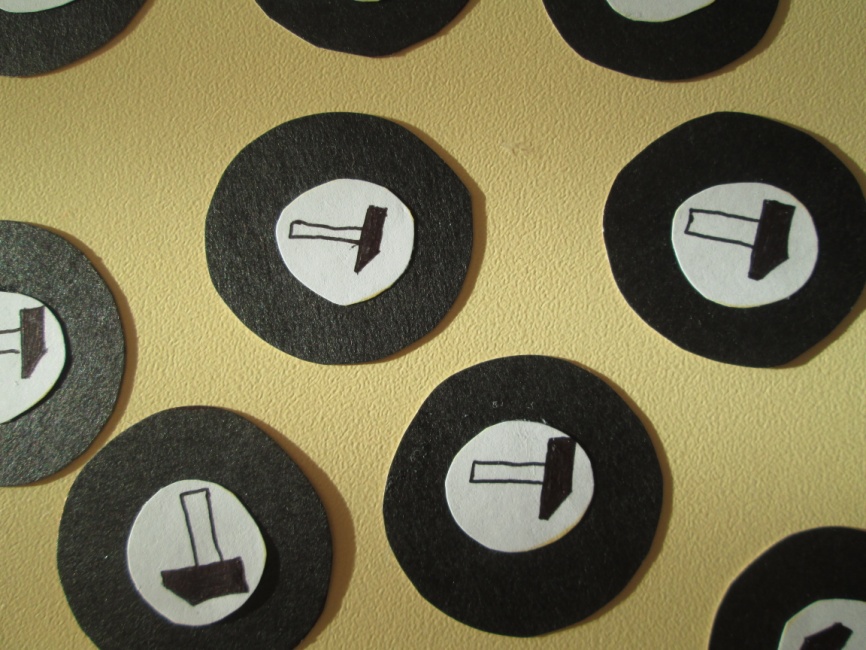 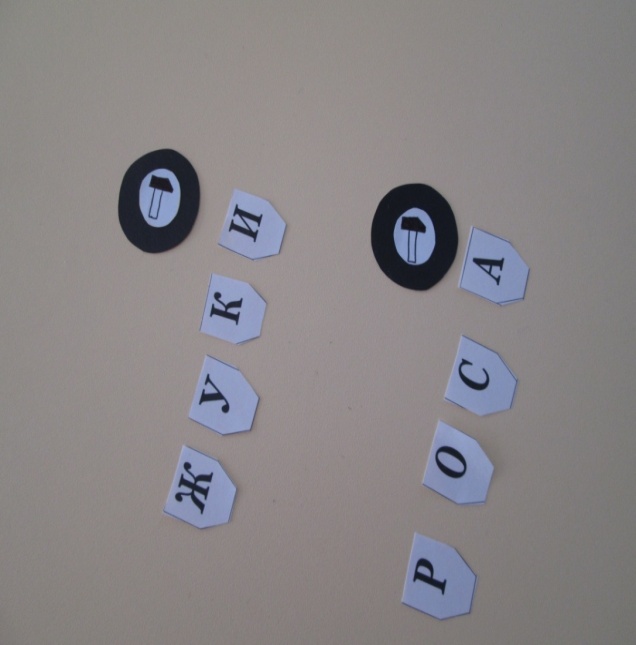 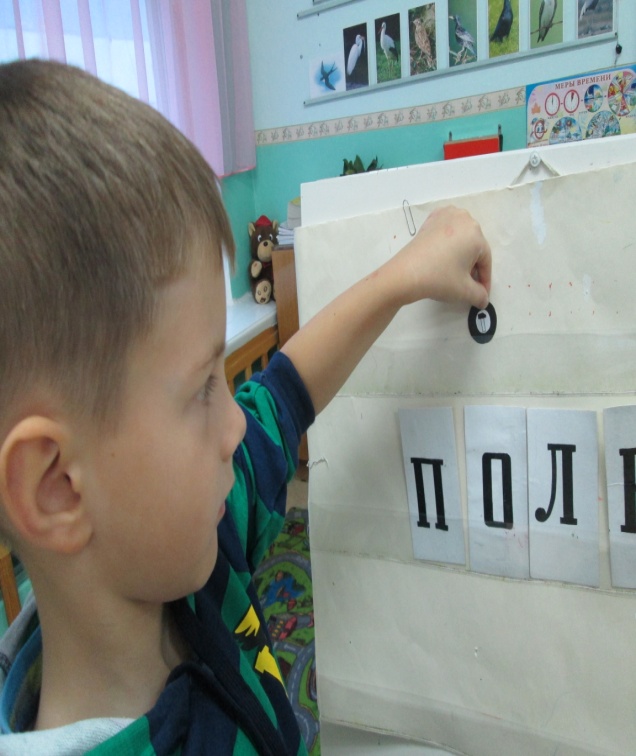 Спасибо за внимание